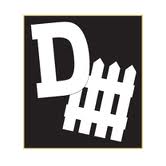 CSE503:Software Engineering testing
David Notkin
Spring 2011
Andreas Zeller’s talk
2
Comments or questions?
503 11sp © UW CSE  • D. Notkin
Today
3
Some basics of software testing
Characterizations of testing
Terminology
Basic approaches
Mutation testing
Random (feedback-directed) testing
Next week: symbolic evaluation, concolic evaluation, automatic test generation and related topics – in some depth – many of the techniques used by Andreas (and others!)
503 11sp © UW CSE  • D. Notkin
An example from Bach
4
Asks students to “try long inputs” for a test requiring an integer
Interesting lengths are…?
503 11sp © UW CSE  • D. Notkin
Key boundaries: most not tried
16 digits+: loss of mathematical precision
23+: can’t see all of the input
310+: input not understood as a number
1000+: exponentially increasing freeze when navigating to the end of the field by pressing <END>
23,829+: all text in field turns white
2,400,000: reproducible crash
Why more not tried?
Seduced by what’s visible
Think they need the specification to tell them the maximum – and if they have one, stop there
Satisfied by first boundary
Use linear lengthening strategy
Think “no one would do that”
503 11sp © UW CSE  • D. Notkin
5
Free association: “software testing”
6
Shout it out!
Have any of you worked as a software tester?
503 11sp © UW CSE  • D. Notkin
Many views of testing
7
Showing you did something right vs. showing somebody else did something wrong
Getting useful software into users’ hands vs. stopping buggy software from getting into users’ hands
Finding defects vs. building confidence in properties
Finding new bugs vs. making sure the rest of the team can make progress
…
503 11sp © UW CSE  • D. Notkin
Steve McConnell
8
Testing by itself does not improve software quality. Test results are an indicator of quality, but in and of themselves, they don't improve it. Trying to improve software quality by increasing the amount of testing is like trying to lose weight by weighing yourself more often. What you eat before you step onto the scale determines how much you will weigh, and the software development techniques you use determine how many errors testing will find. If you want to lose weight, don't buy a new scale; change your diet. If you want to improve your software, don't test more; develop better.
503 11sp © UW CSE  • D. Notkin
Cem Kaner & James Bach
9
“Testing is an empirical investigation conducted to provide stakeholders with information about the quality of the software under test.”
“Testing is questioning a product in order to evaluate it.
“The ‘questions’ consist of ordinary questions about the idea or design of the product, or else questions implicit in the various ways of configuring and operating the product.   The product ‘answers’ by exhibiting behavior, which the tester observes and evaluates.”
503 11sp © UW CSE  • D. Notkin
Herb Simon (via wikipedia)
10
“Satisficing … is a decision-making strategy which attempts to meet criteria for adequacy, rather than to identify an optimal solution. A satisficing strategy may often be (near) optimal if the costs of the decision-making process itself, such as the cost of obtaining complete information, are considered in the outcome calculus.”
“[Simon] pointed out that human beings lack the cognitive resources to maximize: we usually do not know the relevant probabilities of outcomes, we can rarely evaluate all outcomes with sufficient precision, and our memories are weak and unreliable. A more realistic approach to rationality takes into account these limitations: This is called bounded rationality.”
503 11sp © UW CSE  • D. Notkin
Quotations
11
“Beware of bugs in the above code; I have only proved it correct, not tried it.” – D. Knuth
“Program testing can be used to show the presence of bugs, but never to show their absence!” –E. Dijkstra
“It is not a test that finds a bug but it is a human that finds a bug and a test plays a role in helping the human find it.” – P. Soundarajan
MJ quotation?
503 11sp © UW CSE  • D. Notkin
Terminology
12
Failure – an externally-visible outcome that is inconsistent with the specification
This generally includes program crashes, exceptions that aren’t handled, etc.
This also generally includes inconsistencies with the implicit specification
Fault – an inconsistent internal state
These may or may not lead to failures
Defect – the piece of code that leads to a failure or fault
Error – the human misunderstanding that led to the defect
503 11sp © UW CSE  • D. Notkin
Tests vs. test inputs
13
A test defines both inputs and expected outputs
The expected output for a test is usually called an oracle
A test input defines only the inputs
These can be useful in identifying failures such as crashes – there is no output to compare to an oracle
They can be useful in assessing coverage properties
Like most of the world, even in published papers, I may not be very careful about this distinction – but push if it’s confusing!
503 11sp © UW CSE  • D. Notkin
Do tests pass or fail?
14
Does a test where the output matches the oracle pass or fail?
Does a test input that terminates normally pass or fail?
503 11sp © UW CSE  • D. Notkin
Some key questions
Others?
15
Do all tests have to be run?  Can they be?  If not, what to do?
Where do the tests come from?
Where do the results tell us?
T1  XT2  √…TN  X
T1T2…TN
Program under Test
…
Coverage information
Is the program source visible?  (Any other artifacts?)
Are there enough tests?
What should be done when the program changes?
Testing theory
16
Plenty of negative results
Nothing guarantees correctness
Statistical confidence is prohibitively expensive
Being systematic may not improve fault detection (as compared to simple random testing)
“So what did you expect, decision procedures for undecidable questions?” – M. Young
503 11sp © UW CSE  • D. Notkin
When can we stop?
17
Ideally: adequate testing ensures some property (proof by cases)
Goodenough & Gerhart, Weyuker & Ostrand
In reality, as impractical as other program proofs
Practical adequacy criteria are really “inadequacy” criteria
If no case from class X has been chosen, surely more testing is needed …
503 11sp © UW CSE  • D. Notkin
Partition testing
18
Basic idea: divide program input space into (quasi-) equivalence classes, selecting at least one test case from each class
The devil is in the details – and there are many!
503 11sp © UW CSE  • D. Notkin
Structural coverage testing
19
(In)adequacy criteria – if significant parts of the program structure are not tested, testing is surely inadequate
Control flow coverage criteria
Statement (node, basic block) coverage
Branch (edge) and condition coverage
Data flow (syntactic dependency) coverage
Others…
“Attempted compromise between the impossible and the inadequate”
503 11sp © UW CSE  • D. Notkin
Statement coverage
Unsatisfying in trivial cases
if x > y then
	max := x
else
	max :=y
endif
if x < 0 then
	x := -x
endif
z := x;
503 11sp © UW CSE  • D. Notkin
20
Edge coverage
a
Covering all basic blocks (nodes, statements) would not require edge ac to be covered
Edge coverage requires all control flow graph edges to be coverage by at least one test
b
c
d
e
f
503 11sp © UW CSE  • D. Notkin
21
Condition coverage
22
How to handle compound conditions?
if (p != NULL) && (p->left < p->right) …
Is this a single conditional in the CFG?  How do you handle short-circuit conditionals?
Condition coverage treats these as separate conditions and requires tests that handle all combinations
Modified Condition/Decision Coverage (MCDC)
Sufficient test cases to verify whether every condition can affect the result of the control structure
Required for aviation software by RCTA/DO-178B
503 11sp © UW CSE  • D. Notkin
Path coverage
23
Edge coverage is in some sense very static
Edges can be covered without covering actual paths (sequences of edges) that the program may execute
All paths in a program may not be executable
Writing tests for these is hard 
Not shipping a program until these paths are executed does not provide a competitive advantage 
503 11sp © UW CSE  • D. Notkin
Path coverage
The test suite{<x = 0, z = 1>, <x = 1, z = 3>} executes all edges, but…
if x ≠ 0 theny := 5;
else
	z := z - x;
endif;
if z > 1 then
	z := z / x;
else
	z := 0;
end
503 11sp © UW CSE  • D. Notkin
24
Loop coverage
25
Loop coverage also makes path coverage complex
Each added iteration through a loop introduces a new path
Since we can’t in general bound the number of loop iterations, we often partition the paths for testing purposes
Never, once, many times …
10 is a constant often used as a representation of “many”
503 11sp © UW CSE  • D. Notkin
Data flow coverage criteria
Idea: an untested def-use pair could hide an erroneous computation
The increment of y has two reaching definitions
The assignment to z has two reaching definitions for each of x and y
There are many variants on this kind of approach
x := 7
y := x
y := y+1
z := x+y
503 11sp © UW CSE  • D. Notkin
26
Structural coverage: challenges
27
Interprocedural coverage
Interprocedural dataflow, call-graph coverage, etc.
Regression testing
How to test version P’ given that you’ve tested P
Late binding in OO – coverage of polymorphism
Infeasible behaviors: arises once you get past the most basic coverage criteria
503 11sp © UW CSE  • D. Notkin
Infeasibility problem
28
Syntactically indicated behaviors that are not semantically possible
Thus can’t achieve “adequate” behavior of test suites
Could
Manually justify each omission
Give adequacy “scores” – for example, 95% statement, 80% def-use, …
[Can be deceptive, of course]
Fault-injection is another approach to infeasibility
503 11sp © UW CSE  • D. Notkin
Mutation testing
29
Mutation testing is an approach to evaluate – and to improve – test suites
Basic idea
Create small variants of the program under test
If the tests don’t exhibit different behavior on the variants then the test suite is not sufficient
The material on the following slides is due heavily to Pezzè and Young on fault-based testing
503 11sp © UW CSE  • D. Notkin
Estimation
30
Given a big bowl of marbles, how can we estimate how many?
Can’t count every marble individually
503 11sp © UW CSE  • D. Notkin
What if I also…
31
… have a bag of 100 other marbles of the same size, but a different color (say, black) and mix them in?
Draw out 100 marbles at random and find 20 of them are black
How many marbles did we start with?
503 11sp © UW CSE  • D. Notkin
Estimating test suite quality
32
Now take a program with bugs and create 100 variations each with a new and distinct bug
Assume the new bugs are exactly like real bugs in every way
Run the test suite on all 100 new variants
... and the tests reveal 20 of the bugs 
… and the other 80 program copies do not fail
What does this tell us about the test suite?
503 11sp © UW CSE  • D. Notkin
Basic Assumptions
33
The idea is to judge effectiveness of a test suite in finding real faults by measuring how well it finds seeded fake faults
Valid to the extent that the seeded bugs are representative of real bugs: not necessarily identical but the differences should not affect the selection
503 11sp © UW CSE  • D. Notkin
Mutation testing
34
A mutant is a copy of a program with a mutation: a syntactic change that represents a seeded bug
Ex: change (i < 0) to (i <= 0)
Run the test suite on all the mutant programs
A mutant is killed if it fails on at least one test case
That is, the mutant is distinguishable from the original program by the test suite, which adds confidence about the quality of the test suite
If many mutants are killed, infer that the test suite is also effective at finding real bugs
503 11sp © UW CSE  • D. Notkin
Mutation testing assumptions
35
Competent programmer hypothesis: programs are nearly correct 
Real faults are small variations from the correct program and thus mutants are reasonable models of real buggy programs
Coupling effect hypothesis: tests that find simple faults also find more complex faults
Even if mutants are not perfect representatives of real faults, a test suite that kills mutants is good at finding real faults, too
503 11sp © UW CSE  • D. Notkin
Mutation Operators
36
Syntactic change from legal program to legal program and are thus specific to each programming language
Ex: constant for constant replacement
from (x < 5) to (x < 12)
Maybe select from constants found elsewhere in program text
Ex: relational operator replacement
from (x <= 5) to (x < 5)
Ex: variable initialization elimination
from int x =5; to int x;
503 11sp © UW CSE  • D. Notkin
Live mutants scenario
37
Create 100 mutants from a program 
Run the test suite on all 100 mutants, plus the original program 
The original program passes all tests 
94 mutant programs are killed (fail at least one test)
6 mutants remain alive
What can we learn from the living mutants?
503 11sp © UW CSE  • D. Notkin
How mutants survive
38
A mutant may be equivalent to the original program
Maybe changing (x < 0) to (x <= 0) didn’t change the output at all! 
The seeded “fault” is not really a “fault” – determining this may be easy or hard or in the worst case undecidable 
Or the test suite could be inadequate
If the mutant could have been killed, but was not, it indicates a weakness in the test suite
But adding a test case for just this mutant is likely a bad idea – why?
503 11sp © UW CSE  • D. Notkin
Weak mutation: a variation
39
There are lots of mutants – the number of mutants grows with the square of program size
Running each test case to completion on every mutant is expensive
Instead execute a “meta-mutant” that has many of the seeded faults in addition to executing the original program
Mark a seeded fault as “killed” as soon as a difference in an intermediate state is found – don’t wait for program completion
Restart with new mutant selection after each “kill”
503 11sp © UW CSE  • D. Notkin
Statistical Mutation: another variation
40
Running each test case on every mutant is expensive, even if we don’t run each test case separately to completion
Approach: Create a random sample of mutants
May be just as good for assessing a test suite
Doesn’t work if test cases are designed to kill particular mutants
503 11sp © UW CSE  • D. Notkin
In real life ...
41
Fault-based testing is a widely used in semiconductor manufacturing
With good fault models of typical manufacturing faults, e.g., “stuck-at-one” for a transistor
But fault-based testing for design errors – as in software – is more challenging
Mutation testing is not widely used in industry
But plays a role in software testing research, to compare effectiveness of testing techniques
Some use of fault models to design test cases is important and widely practiced
503 11sp © UW CSE  • D. Notkin
Summary
42
If bugs were marbles ... 
We could get some nice black marbles to judge the quality of test suites
Since bugs aren’t marbles ... 
Mutation testing rests on some troubling assumptions about seeded faults, which may not be statistically representative of real faults
Nonetheless ... 
A model of typical or important faults is invaluable information for designing and assessing test suites
503 11sp © UW CSE  • D. Notkin
Their slide deck(partial)
Feedback-directed Random Test Generation
(to appear in ICSE 2007)


       Carlos Pacheco                     Shuvendu Lahiri
        Michael Ernst                         Thomas Ball

               MIT                            Microsoft Research



January 19, 2007
Random testing
Their slide deck(partial)
Select inputs at random from a program’s input space
Check that program behaves correctly on each input

An attractive error-detection technique
Easy to implement and use
Yields lots of test inputs
Finds errors
Miller et al. 1990: Unix utilities
Kropp et al.1998: OS services
Forrester et al. 2000: GUI applications
Claessen et al. 2000: functional programs
Csallner et al. 2005,
	Pacheco et al. 2005: object-oriented programs
Groce et al. 2007: flash memory, file systems
503 11sp © UW CSE  • D. Notkin
44
Evaluations of random testing
Their slide deck(partial)
Theoretical work suggests that random testing is as effective as more systematic input generation techniques                            (Duran 1984, Hamlet 1990)
Some empirical studies suggest systematic is more effective than random
Ferguson et al. 1996: compare with chaining
Marinov et al. 2003: compare with bounded exhaustive
Visser et al. 2006: compare with model checking and symbolic execution
Studies are performed on small benchmarks,
they do not measure error revealing effectiveness,
and they use completely undirected random test generation.
503 11sp © UW CSE  • D. Notkin
45
[Speaker Notes: Note that random can be systematic too; define terminology]
Contributions
Their slide deck(partial)
We propose feedback-directed random test generation
Randomized creation of new test inputs is guided by feedback about the execution of previous inputs
Goal is to avoid redundant and illegal inputs

Empirical evaluation
Evaluate coverage and error-detection ability on a large number of widely-used, well-tested libraries (780KLOC)
Compare against systematic input generation
Compare against undirected random input generation
503 11sp © UW CSE  • D. Notkin
46
Random testing: pitfalls
Their slide deck(partial)
3. Useful test
Date d = new Date(2006, 2, 14);
assertTrue(d.equals(d));
1. Useful test
Set t = new HashSet();
s.add(“hi”);
assertTrue(s.equals(s));
4. Illegal test
Date d = new Date(2006, 2, 14);
d.setMonth(-1); // pre: argument >= 0
assertTrue(d.equals(d));

5. Illegal test
Date d = new Date(2006, 2, 14);
d.setMonth(-1);
d.setDay(5);
assertTrue(d.equals(d));
2. Redundant test
Set t = new HashSet();
s.add(“hi”);
s.isEmpty();
assertTrue(s.equals(s));
do not output
do not even create
503 11sp © UW CSE  • D. Notkin
47
Feedback-directed randomtest generation
Their slide deck(partial)
Build test inputs incrementally
New test inputs extend previous ones
In our context, a test input is a method sequence
As soon as a test input is created, execute it
Use execution results to guide generation
away from redundant or illegal method sequences
towards sequences that create new object states
503 11sp © UW CSE  • D. Notkin
48
Technique input/output
Their slide deck(partial)
Input:
classes under test
time limit
set of contracts
Method contracts (e.g. “o.hashCode() throws no exception”)
Object invariants  (e.g. “o.equals(o) == true”)
Output: contract-violating test cases. Example:
HashMap h = new HashMap();
Collection c = h.values();
Object[] a = c.toArray();
LinkedList l = new LinkedList();
l.addFirst(a);
TreeSet t = new TreeSet(l);
Set u = Collections.unmodifiableSet(t);
assertTrue(u.equals(u));
no contracts
violated
up to last
method call
fails when executed
503 11sp © UW CSE  • D. Notkin
49
Technique
Their slide deck(partial)
Seed components
components = {                                            ...   }
Do until time limit expires:
Create a new sequence
Randomly pick a method call m(T1...Tk)/Tret 
For each input parameter of type Ti, randomly pick a sequence Si from the components that constructs an object vi of type Ti
Create new sequence Snew = S1; ... ; Sk ; Tret vnew = m(v1...vk);
if Snew was previously created (lexically), go to i

Classify the new sequence Snew
May discard, output as test case, or add to components
int i = 0;
boolean b = false;
503 11sp © UW CSE  • D. Notkin
50
Classifying a sequence
Their slide deck(partial)
contract
violated?
minimize
sequence
execute and
check
contracts
yes
start
no
sequence
redundant?
components
contract-
violating
test case
no
yes
discard
sequence
503 11sp © UW CSE  • D. Notkin
51
Redundant sequences
Their slide deck(partial)
During generation, maintain a set of all objects created.
A sequence is redundant if all the objects created during its execution are members of the above set (using equals to compare)
Could also use more sophisticated state equivalence methods
E.g. heap canonicalization
503 11sp © UW CSE  • D. Notkin
52
Coverage achieved by Randoop
Their slide deck(partial)
Comparable with exhaustive/symbolic techniques
503 11sp © UW CSE  • D. Notkin
53
Predicate coverage
Their slide deck(partial)
best systematic
feedback-directed
feedback-directed
best systematic
undirected random
undirected random
feedback-directed
best systematic
feedback-directed
best systematic
undirected random
undirected random
503 11sp © UW CSE  • D. Notkin
54
[Speaker Notes: On binary tree and fibonacci heap, randoop achieves higher coverage than both systematic and undirected generation. On binomial heap and tree map, randoop achieves the same coverage as systematic generation, but does so faster.]
Evaluation: summary
Their slide deck(partial)
Feedback-directed random test generation:
Is effective at finding errors
Discovered several errors in real code (e.g. JDK, .NET framework core libraries)

Can outperform systematic input generation
On previous benchmarks and metrics (coverage), and
On a new, larger corpus of subjects, measuring error detection

Can outperform undirected random test  generation
503 11sp © UW CSE  • D. Notkin
55